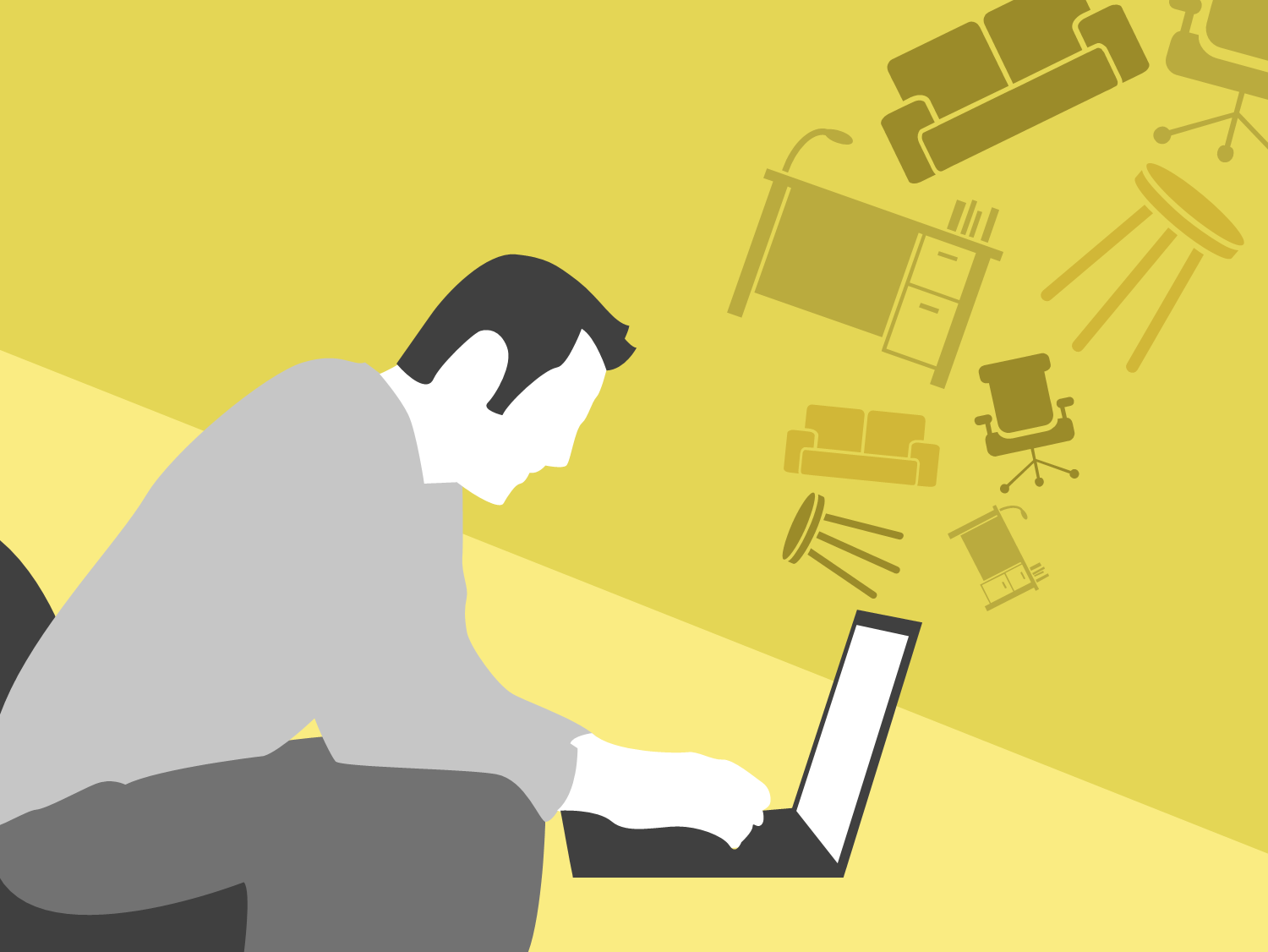 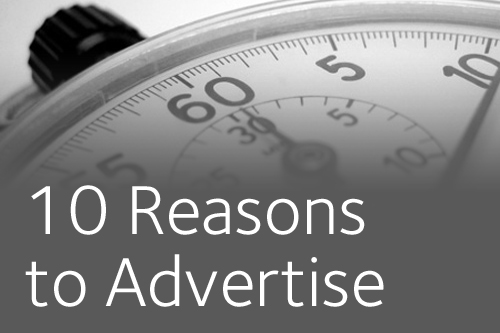 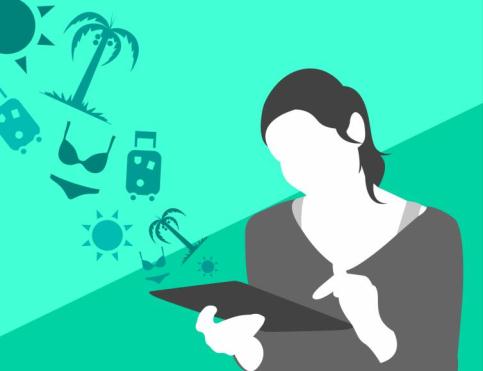 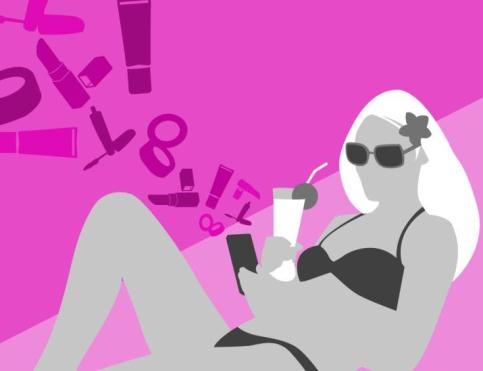 1. Brand and Editorial Influence
1. Brand and Editorial Influence: 

Magazine brands exist at the centre of like-minded communities. They provide the community with news and help guide their views, opinions, perception and actions. And what magazine brands say matters. 

Audiences regularly refer to 'their' magazine brand as being like a friend, a cultural guide and an ally … and we all listen to our mates. 

The strong affiliation between magazine brands and their audience ensures advertising which appears within these branded environments receives a high level of implied endorsement from the magazine’s personality.
2. Customer Bonding
2. Customer Bonding: 

Consumer bonding is crucial to sales. Many products satisfy a 'need' but consumers buy the brands which feel right to them. PPA Magonomics analysed econometric data from 136 WPP BrandZ surveyed brands. 

Magonomics found that more than any other channel magazine environments cement consumer bonding. 
Audiences align themselves with magazine brands, engaging with their proposition, perspective, values and content. Whatever kind of person a consumer is, whatever interests he or she has, there is a magazine brand which ‘fits’ them. 

Advertised brands which are exposed to audiences within the confines of the magazine brand environment, on any platform, are regarded as mutual friends. Endorsed by the voice and personality of the magazine brand in which they appear. 

-  45% feel warmer toward a brand having seen it advertised in a magazine. IPC Adsense
3. Advertising Influence and Reaction
3. Advertising Influence and Reaction: 

Consumers are exposed to a barrage of messages every day. One thing we have become good at is blocking out many of those approaches, listening mostly to those 'that matter'. Magazine brands matter. And the advertising they carry is accordingly enhanced. 

Against a checklist of ‘direct influences’ from advert exposure, PPA Magnify identified that in 63% of exposure events readers are directly influenced by reading advertising content - almost identical to 66% influence from editorial content. 

Influence from advertising occurs at all stages of the 'buying cycle': from uplift in brand perception to inspiring an online search, right through to direct purchasing as a result of seeing an advert. 

Magnify provides a figure to support the anecdotal feedback from audiences that they like, want and use the advertising they see in magazines.
4. Brand Advocacy
4. Brand Advocacy: 

Magazine brands spark conversations with friends, family and colleagues. Editorial and advertising content are the basis of many conversations: 

9% of women 'often talk to other people about the things I read in magazines'. IPA TouchPoints 

62% of 15- 35 women 'often talk to other people about the things I read in magazines'. IPA TouchPoints 

Editorial and advertising both inspire audiences to recommend brands. Magnify found that 13% of editorial stories and  14% of adverts inspired a brand recommendation.
5. Influencer Marketing
5. Influencer Marketing: 

The ‘cultural clout’ of magazine brands is evidenced by their value to society’s ‘movers and shakers’, also known as Influentials. 

Influentials stay ahead of the game by reading and following the expert knowledge and opinion of magazine brands.

In any business category over 90% of Influentials are magazine readers. TGI
6. Scale
6. Scale: 

Magazine brands can be applied in narrowcast marketing with pinpoint accuracy or as a broadcast channel, reaching millions rapidly. 

Over 2,500 consumer print publications BRAD

79% of adults and 84% of abc1 adults read a printed consumer magazine. An audience pool of 40 million. NRS 

Each month, 68% of UK adults and 73% of UK abc1 adults engage with magazine brands in print or website. NRS Padd

68% of magazine brand monthly unique-users are abc1. NRS Padd
7. Mobility
7. Mobility: 

Mobile is meaning more and more to a whole lot of people. Magazine brand editorial is perfect for distribution on smart phones and tablets. Content is repurposed or purposely prepared, for the platform on which it appears. 

Advertisers involved with magazine brands have access to engaged, multi-platform audiences, on the move … with accountable planning and execution. 

So while audiences enjoy long-form relaxed content in print they are increasingly engaging with different format content from the same trusted brands, on the go. 
Digital edition sales (tablet consumption) increased 68% year on year. ABC

20% of young women who read fashion titles are never away from their favourite magazine brand, being kept up to speed continuously by following
them on twitter. Conde Nast 21st Century Women
8. Social & Sharing
3. Advertising Influence and Reaction:
8. Social & Sharing: 

For brand marketers, creating and distributing highly shareable content, repeatedly and at scale is at the top of their wish list. Magazine brand content has always been about sharing. Professionally researched and produced content shared among like-minded members of a community  - nowadays it’s done quicker, with more diverse content, to a much bigger audience. 

Branded Social Channels connected to a network of influencers and peers, amplify any message. Advertisers involved with magazine brands have access to immediate audiences, at scale … with accountable planning and execution. 

- IPSOS 2013 asked people in the UK what type of content they tend to share Pictures rank first at 36%. Links to articles second at 22%. Links to other websites third at 18% 

-  41 of the top 50 apps on newsstand are magazine brands. Newsstand

	- Those 41 brands have a twitter following of 20m. Twitter

		- The top 10 magazines on facebook have a combined 1.5 m fans. More 		than VIVA, Sky Sports, Capital fm or The Sun. Socialbakers.com
9. Return on Investment
9. Return on Investment: 

Magazine advertising operates through all stages of the purchase funnel. The most accountable is direct sales. 

PPA Magonomics analysed econometric data from 77 real-life multi-media advertising campaigns. In effect, 77 econometric case studies. 

Of all the paid-for media channels used in those campaigns, printed magazine advertising delivered the highest Return on Investment: @ 11% higher than TV and @ 22% higher than online. 

And the potential for more is huge. Diminishing Returns Curve analysis identified that brands could at least double their investment in magazine advertising before its ROI dropped to that of its nearest alternative. 

And magazines work hard to bring the best out of other media. The impacts of TV, Internet and Outdoor adverts are all amplified among audiences who have also seen magazine adverts. IPC AdSense
10. Creativity
10. Creativity:
 
Advertising relies on creativity. And magazine brands offer more creative routes than any other media. Print can provide a perfect 300 dpi glossy indulgence. Gatefolds, paper-textures, bound-ins and sampling add dimensions to a campaign only print can provide. QR and Augmented Reality bring print to life, unlocking the power of mobile. 

Branded Social Channels connected to a network of influencers and peers, amplify any message. 

Events provide the face-to-face contact and physical experiential audiences remember. 

Enhanced Digital Edition adverts can deliver Video right to the heart of the 	print-style reading experience, along with immediate, accountable connection. Online reaches an audience targetable by any criteria, in dramatic fashion. 

Native Advertising, Editorial Partnerships and Affiliations are in growth, in print
and digital, with audiences buying directly from the magazine screenAll supported by the underlying, implicit and unique endorsement 		of the magazine brand.